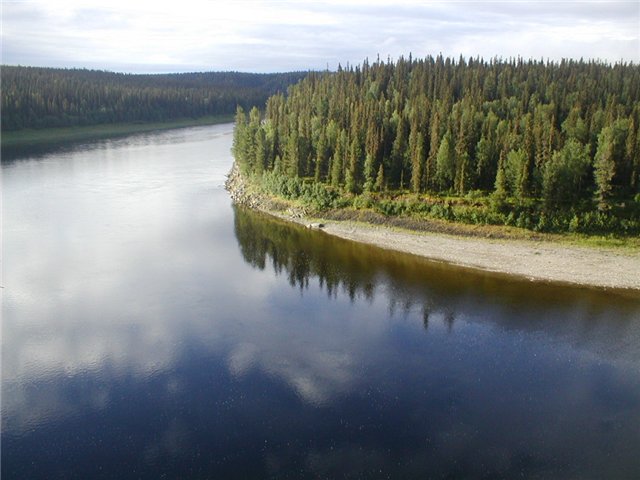 До начала XX века эти документы содержали только текстовые поля с перечислением антропометрических данных обладателя, позднее с распространением фототехнологии  стала обязательной фотография владельца.


Единая система этого документа была введена в СССР 27 декабря 1932 года , и её основной целью было  усилить контроль за населением.
В  России согласно Соборному уложению 1649 года, для поездки в «иное государство» подданным требовалось « бить челом государю …(или) воеводам о проезжей грамоте»; в обязанности воевод входило выдавать эти проезжие грамоты « безо всякого задержания».
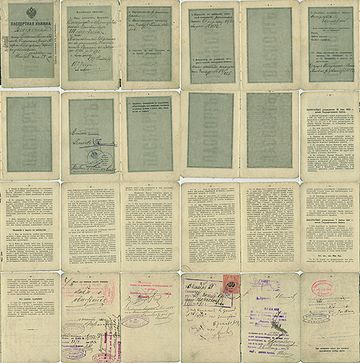 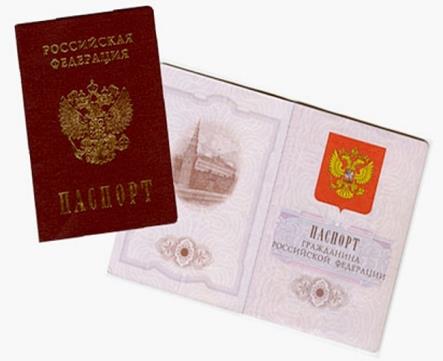 Бессрочная паспортная книжка Российской империи, выданная в 1910 году
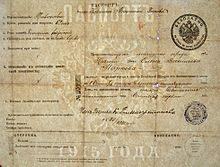 Паспорт  ( от лат.  passus- движение, и  porta-врата) – разрешение на проход через городские ворота в средние века.
Временный паспорт Российской империи, выданный в 1916 году
Тема урока
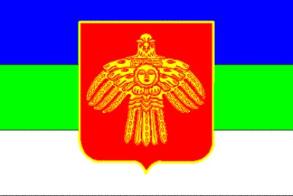 Конституция
Республики Коми
Инструкция по работе с справочно-правовой системой КонсультантПлюс: Средняя  школа
Пункт 1.
На рабочем столе найдите ярлык Справочно-правовой системы КонсультантПлюс: Средняя школа ( двумя щелчками мыши – откройте программу)
Пункт 2.
В поле Быстрый поиск наберите Конституция Республики Коми, затем найти, затем откройте первый документ (Конституция Республики Коми принята Государственным Советом 17.02. 1994г) ( с учетом поправок , внесенных 23.06.2012 г.)запроса. (Перед Вами первая страничка Конституция РК)
Пункт 3
У нас открыта первая страничка Конституции РК), справа найдите оглавление и щелкните по нему.
Пункт 4
1.Двумя щелчками мыши щелкните по главе  1 Основы конституционного строя 
2.Возьмите  приложение №2, и выполните задание.
Пункт 5
Справа найдите оглавление и щелкните по нему. В поле найти наберите  ст.70, щелкнуть найти, слева будет выделена 70 статья, откройте её двумя щелчками.
Пункт 6
Задание I группе:
1.Снова вернитесь в оглавление.
2.Двумя щелчками мыши щелкните по главе 4 Законодательная власть
3.Возьмите приложение №3 , и выполните задание.
Задание II группе:
1. Снова вернитесь в оглавление.
2.Двумя щелчками мыши щелкните по главе 5 Исполнительная власть
3.Возьмите приложение №4 , и выполните задание.
Задание III группе:
1.Снова вернитесь в оглавление.
2.Двумя щелчками мыши щелкните по главе 5 Исполнительная власть
3. Возьмите приложение №5, и выполните задание.
Пункт 7
1.Снова вернитесь в оглавление.
2.С помощью Оглавления откройте  главу  4 Законодательная власть
3.Возьмите приложение №6, и выполните задание
Конституция- 
 Основной 
закон государства 
определяющий:
 Как устроено государство
 Как образованы органы власти
 Каковы права и обязанности
Структура Конституции Республики Коми
8 глав:
Основы конституционного строя
 Основные права, свободы и обязанности  человека и гражданина
Государственный строй Республики Коми  и административно-территориальное устройство
Законодательная власть
Исполнительная власть
Местное самоуправление
Судебная власть. Прокуратура
Принятие Конституции Республики Коми.  Внесение изменений и (или) дополнений в Конституцию Республики Коми
Преамбула
3 раздела
8 глав
103 статьи
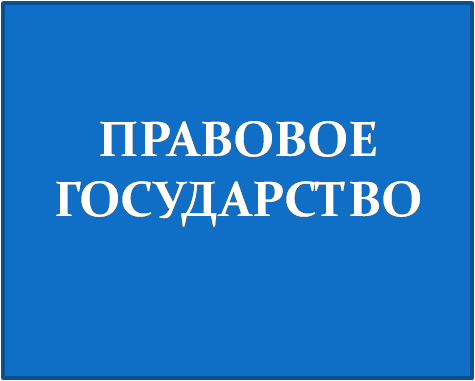 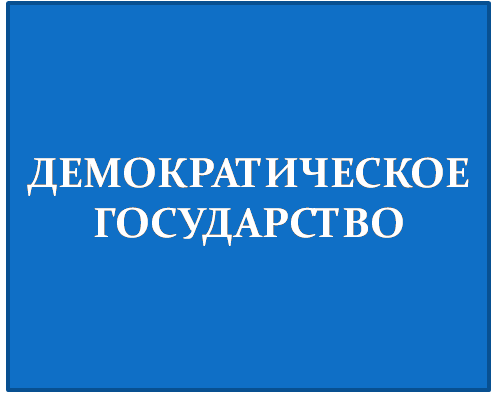 ОСНОВЫ
КОНСТИТУЦИОННОГОСТРОЯ
ЧЕЛОВЕК И ЕГО ПРАВА-
ВЫСШАЯЦЕННОСТЬ
РЕСПУБЛИКА КОМИ-

РАВНОПРАВНЫЙСУБЪЕКТРОССИЙСКОЙФЕДЕРАЦИИ
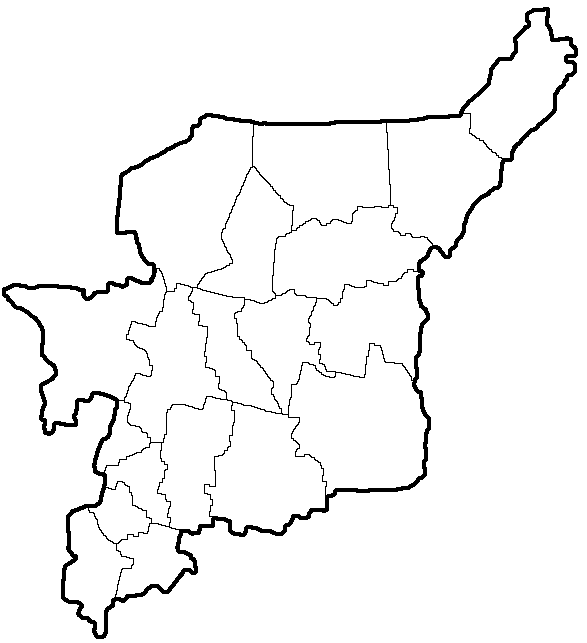 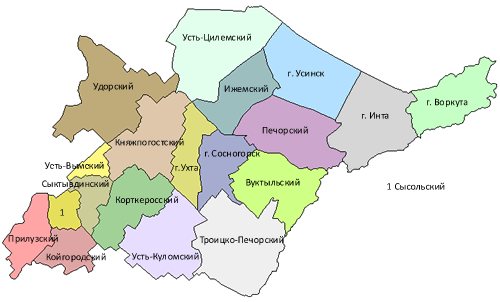 Усть-Вымский
Сыктывдинский
Сысольский
ГОСУДАРСТВЕННАЯ ВЛАСТЬ В РЕСПУБЛИКЕ КОМИ
        осуществляется на основе разделения на:
ЗАКОНОДАТЕЛЬНАЯ
СУДЕБНАЯ
ИСПОЛНИТЕЛЬНАЯ
ГОСУДАРСТВЕННУЮ ВЛАСТЬ В РК осуществляют:

 Государственный Совет РК
 Глава РК
 Правительство РК
 Конституционный Суд РК
ЗАКОНОДАТЕЛЬНАЯ   ВЛАСТЬ
I группа
Пользуясь  главой 4 «Законодательная власть» ст. 71, ст.73. заполните таблицу «Законодательная власть»
ИСПОЛНИТЕЛЬНАЯ  ВЛАСТЬ ВЛАСТЬ
II группа
Откройте главу 5 « Исполнительная власть» ст.81 , ст.84 п.1,2,3,4 и 5
        Заполните таблицу «Исполнительная власть»
ИСПОЛНИТЕЛЬНАЯ ВЛАСТЬ
III группа
Откройте главу 5 « Исполнительная власть» ст. 89, ст. 90 п.1,2,3 и 4.
Заполните таблицу « Исполнительная власть»
Государственный Совет Республики Коми
Из граждан РФ , достигших возраста 21 год, и обладающих пассивным избирательным правом
30 депутатов
5 лет
Принимает Конституцию РК, вносит в неё изменения
Устанавливает порядок проведения выборов Главы РК 
Устанавливает порядок проведения выборов в Государственный Совет
Заслушивает ежегодные отчёты Главы РК о результатах деятельности Правительства РК
Глава Республики Коми
Правительство
Республики Коми
Избирается Гражданами РФ, 
проживающими
на территории РК, обладающими активным избирательным правом.
Главой РК может
стать гражданин РФ , обладающий 
пассивным избирательным правом  с 30 лет, сроком на 5 лет и не более двух сроков подряд.
Заместители Главы РК, министры РК
Формируется Главой РК в течение одного месяца с момента вступления в должность главы РК.
Меры по реализации, обеспечению и защите  прав и свобод человека и гражданина.
Представляет РК в отношениях с федеральными органами государственной власти.
Формирует Правительство РК
Право законодательной инициативы в Государственном Совете РК. Обнародует законы, либо отклоняет законы принятые Государственным Советом
Осуществляет меры по обеспечению и защите прав и свобод человека и гражданина.
Разрабатывает проект республиканского бюджета.
Обеспечивает исполнение республиканского бюджета, и готовит отчёт о его исполнении.
Управляет и распоряжается собственностью РК.
Разминка для глаз
ЗАКОНОТВОРЧЕСКИЙ ПРОЦЕСС
Откройте  гл.4 «Законодательная власть», найдите  ст.77
Заполните таблицу  « Законотворческий процесс в Республике Коми»
ЗАКОНОТВОРЧЕСКИЙ ПРОЦЕСС В РЕСПУБЛИКЕ КОМИ
Государственный Совет принимает закон и в течение 10 дней направляет Главе РК
В течение 14 дней  Глава РК либо обнародует закон путём подписания, либо отклоняет его.
В случае отклонения закона  Главой РК Государственный Совет может одобрить указанный закон в ранее принятой редакции большинством не менее двух третей голосов от установленного числа депутатов.
Закон РК, одобренный в ранее принятой редакции , не может быть повторно отклонён Главой РК и подлежит обнародованию в течение 7 дней.
Подлежит подписанию и обнародованию также закон, не отклоненный Главой РК в течение 14 дней с момента поступления.
АНКЕТА
1. На уроке я  работал                        активно/ пассивно
2.Своей работой на уроке я             доволен/ не доволен
3. Урок для меня показался             коротким/ длинным
4. За урок я                                              не устал/ устал
5. Материал урока мне был             понятен/ не понятен
                                                                         полезен/ бесполезен
                                                                         интересен/ скучен
Спасибо за работу